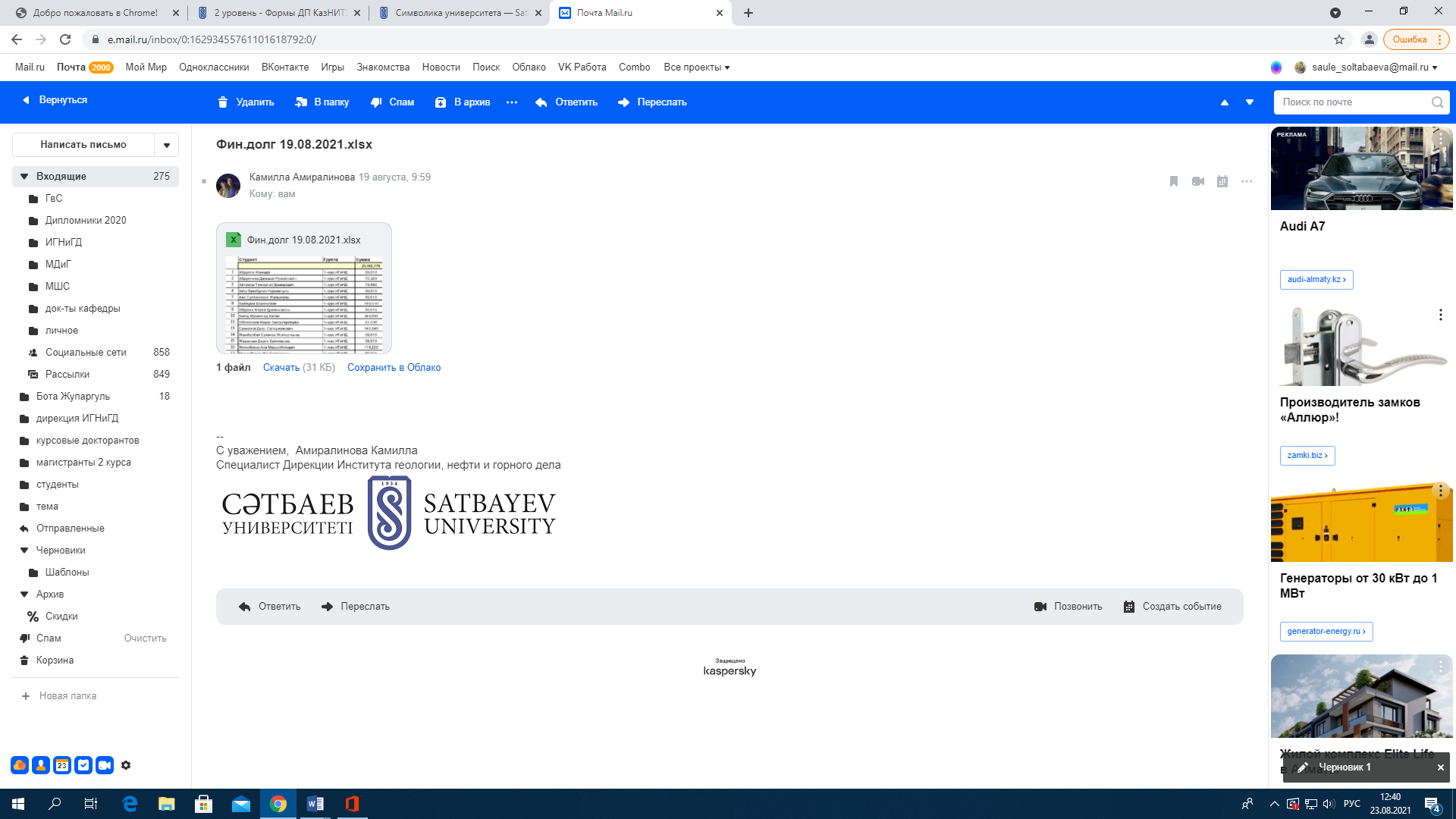 Институт Энергетики и Машиностроения
Кафедра Стандартизации, Сертификации и Метрологии
Дисциплина «Современные аспекты развития метрологии»
Лекция 3. Правовые основы метрологической деятельности. Правовые основы обеспечения единства измерений, основные положения Закона РК “Об обеспечении единства измерений”.
Ассоц. проф., к.т.н., PhD Ережеп Д.Е.
d.yerezhep@satbayev.university
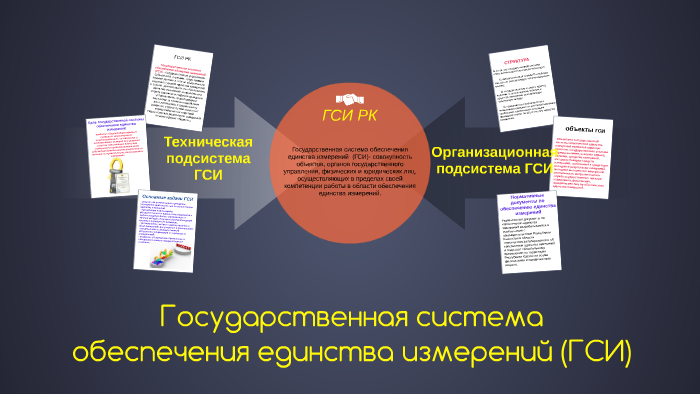 Республике Казахстан деятельность в области метрологии регулируется Законом - Об обеспечении единства измерении от 2000 года, устанавливающим правовые, экономические и организационные основы обеспечения единства измерений. Закон направлен на защиту прав и законных интересов граждан и экономики Республики Казахстан от последствий недостоверных результатов измерений
2
До 2000 г. по существу не было законодательных норм в области метрологии. Правовые нормы устанавливались постановлениями Правительства. По сравнению с положениями этих постановлений Закон установил немало нововведений - от терминологии до лицензирования метрологической деятельности в стране. Установлено четкое разделение функций государственного метрологического контроля и государственного метрологического надзора; пересмотрены правила калибровки, введена добровольная сертификация средств измерений и др.
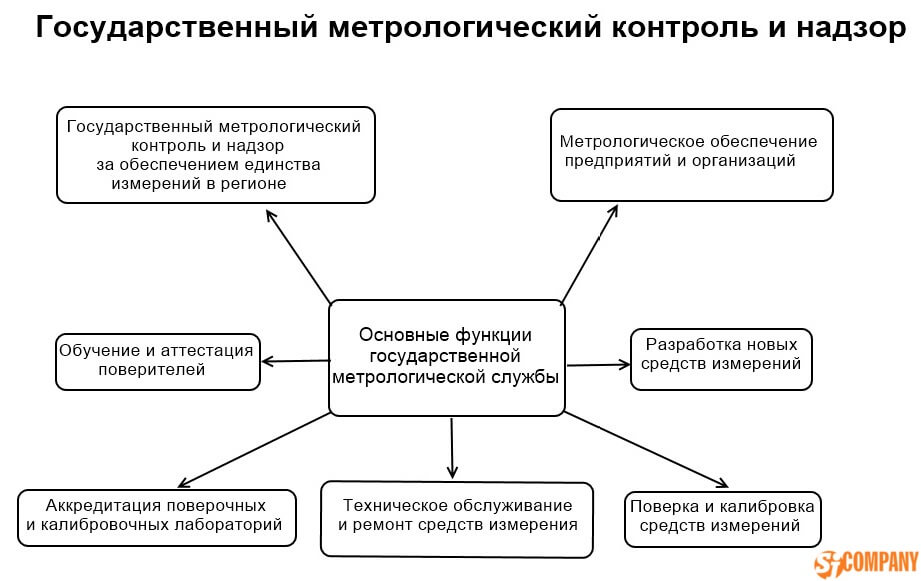 3
Цели Закона состоят в следующем: 

защита интересов граждан и экономики Республики Казахстан от последствий недостоверных результатов измерений; 
- обеспечение безопасности и качества отечественной и импортируемой продукции, процессов (работ) и услуг; 
- обеспечение достоверного учета всех видов материальных и энергетических ресурсов; 
- обеспечение достоверности измерений при фундаментальных исследованиях и научных разработках; 
- обеспечение достоверных результатов измерений при диагностике и лечении заболеваний, контроле безопасности условий труда и быта людей, обеспечении безопасности движения, охране окружающей среды.
4
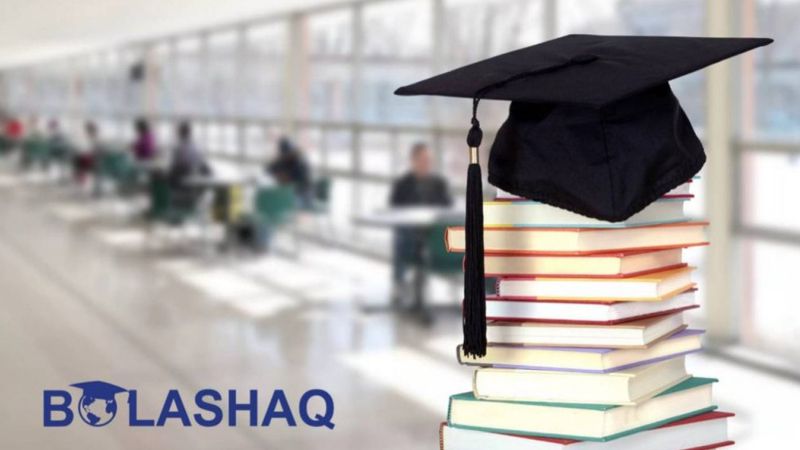 Особенность Закона в отличие от зарубежных законодательных положений по метрологии заключается в том, что, несмотря на основные сферы его приложения: торговля, здравоохранение, защита окружающей среды, внешнеэкономическая деятельность, - он распространяется на некоторые области производства в части калибровки средств измерений метрологическими службами юридических лиц с использованием эталонов, соподчиненных государственным эталонам единиц величин. Закон предоставляет право аккредитованным метрологическим службам юридических лиц выдавать сертификаты о калибровке от имени органов и организаций, которые их аккредитовали.
5
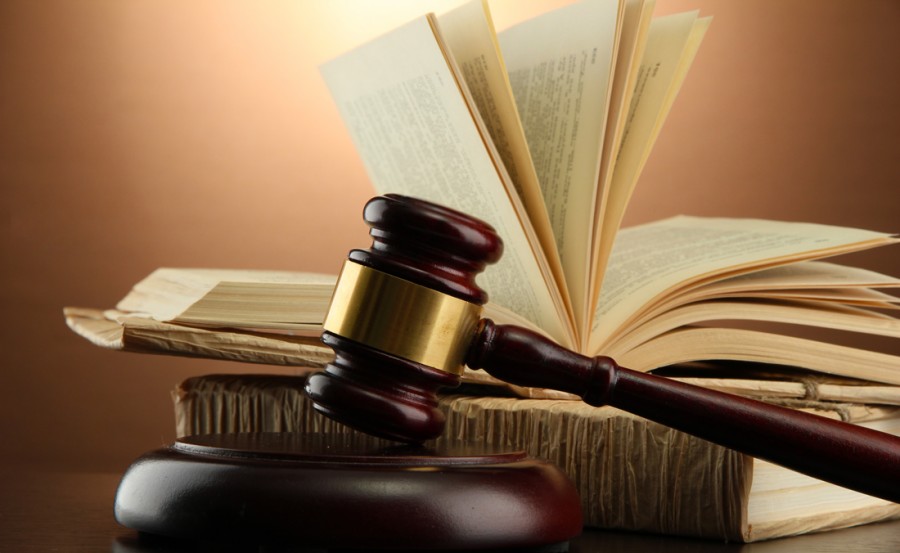 Основные статьи Закона устанавливают:

- организационную структуру государственного управления
обеспечением единства измерений;
- нормативные документы по обеспечению единства измерений;
- единицы величин и государственные эталоны единиц величин;
- средства и методики измерений.
6
Закон определяет Государственную метрологическую службу и другие службы обеспечения единства измерений, метрологические службы государственных органов управления и юридических лиц, а также виды и сферы распределения государственного метрологического контроля и надзора. Отдельные статьи Закона содержат положения по калибровке и сертификации средств измерений и устанавливают виды ответственности за нарушение Закона.

Современный этап развития экономики в РК вызывает трудности в реализации некоторых положений Закона (например, касающихся поверки и аккредитации соответствующих служб на право поверки, а также утверждения типа средств измерений), в связи с чем требуются дальнейшее совершенствование, актуализация, конкретизация законодательных положений.
7
Закон «Об обеспечении единства измерений» укрепляет правовую базу для международного сотрудничества в области метрологии, принципами которого являются: 

поддержка приоритетов международных договорных обязательств; 
содействие процессам присоединения РК к ГАТТ/ВТО; 
сохранение авторитета казахстанской метрологической школы в международных организациях; 
создание условий для взаимного признания результатов испытаний, поверок и калибровок в целях устранения технических барьеров в двусторонних и многосторонних внешнеэкономических отношениях.
8
Государственный метрологический контроль осуществляется уполномоченным органом и его территориальными подразделениями: 

главным государственным инспектором Республики Казахстан по государственному контролю - руководитель уполномоченного органа; 
заместителями Главного государственного инспектора Республики Казахстан по государственному контролю; 
главными государственными инспекторами областей, городов республиканского значения, столицы по государственному контролю - руководители территориальных подразделений; 
заместителями главных государственных инспекторов областей, городов республиканского значения, столицы и городов по государственному контролю - заместители руководителей территориальных подразделений и руководители их структурных подразделений; 
государственными инспекторами областей, городов республиканского значения, столицы и городов по государственному контролю - специалисты по государственному контролю территориальных подразделений.
9
Единство измерений - состояние измерений, при котором их результаты выражены в узаконенных единицах величин и погрешности измерений находятся в установленных границах с заданной вероятностью. Данное определение дано в Законе РК «Об обеспечении единства измерений», принятом 07.06.2000 г. 

Государственная система обеспечения единства измерений (ГСИ) — совокупность объектов, органов государственного управления, физических и юридических лиц, осуществляющих в пределах своей компетенции работы в области обеспечения единства измерений. Деятельность по обеспечению единства измерения направлена на охрану прав и законных интересов граждан, установленного правопорядка и экономики путем защиты от отрицательных последствий недостоверных результатов измерений во всех сферах жизни общества на основе конституционных норм, законов, постановлений Правительства РК и нормативных документов (НД). Обеспечение единства измерений в стране осуществляется: - на государственном уровне; - на уровне государственных органов исполнительной власти; - на уровне юридических лиц. 
Цель Государственной системы обеспечения единства измерений - создание общегосударственных правовых, нормативных, организационных, технических и экономических условий для решения задач по обеспечению единства измерений и предоставление всем субъектам деятельности возможности оценивать правильность выполняемых измерений.
10
СПАСИБО ЗА ВНИМАНИЕ!
Ассоц. проф., к.т.н., PhD Ережеп Д.Е.
d.yerezhep@satbayev.university